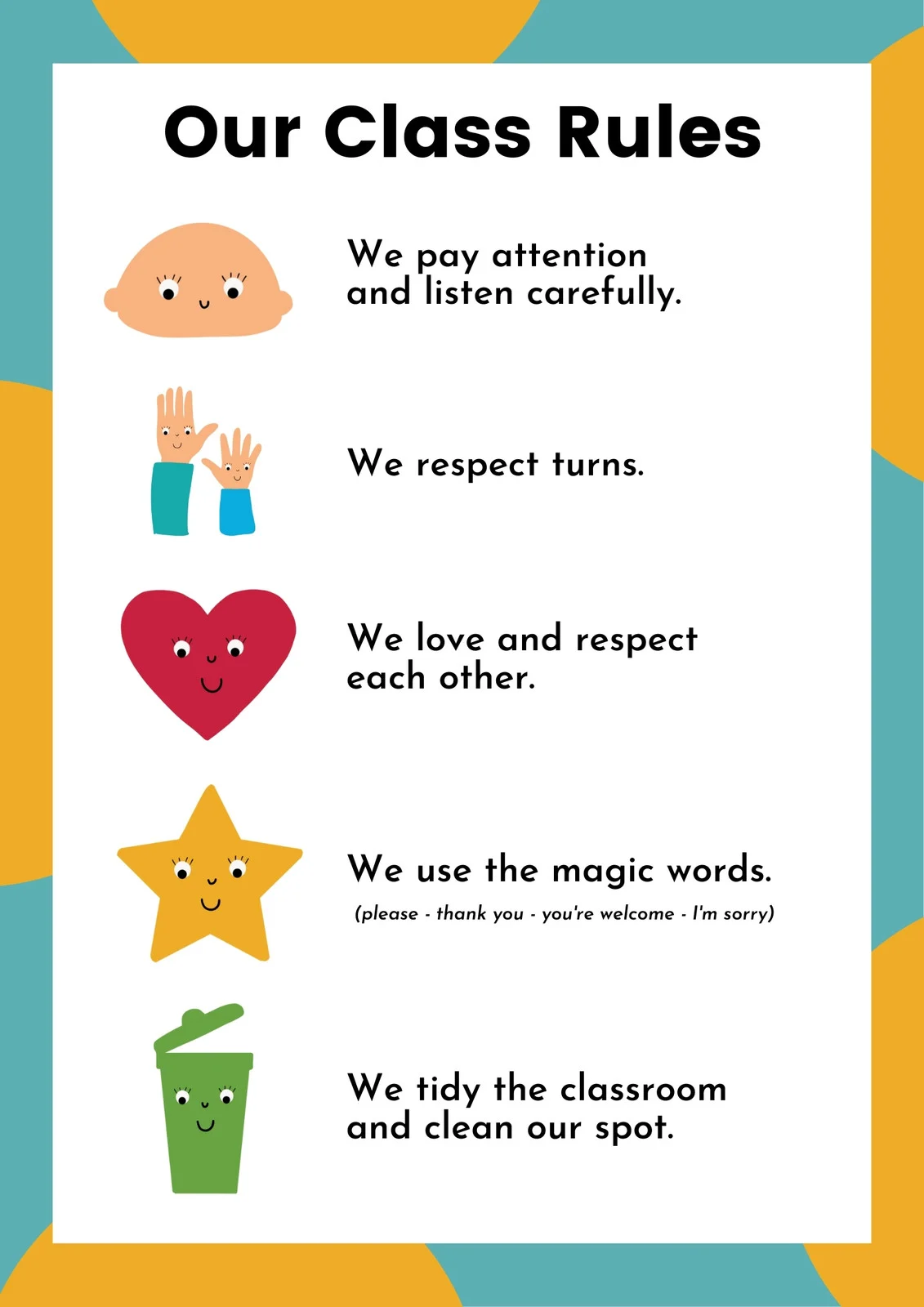 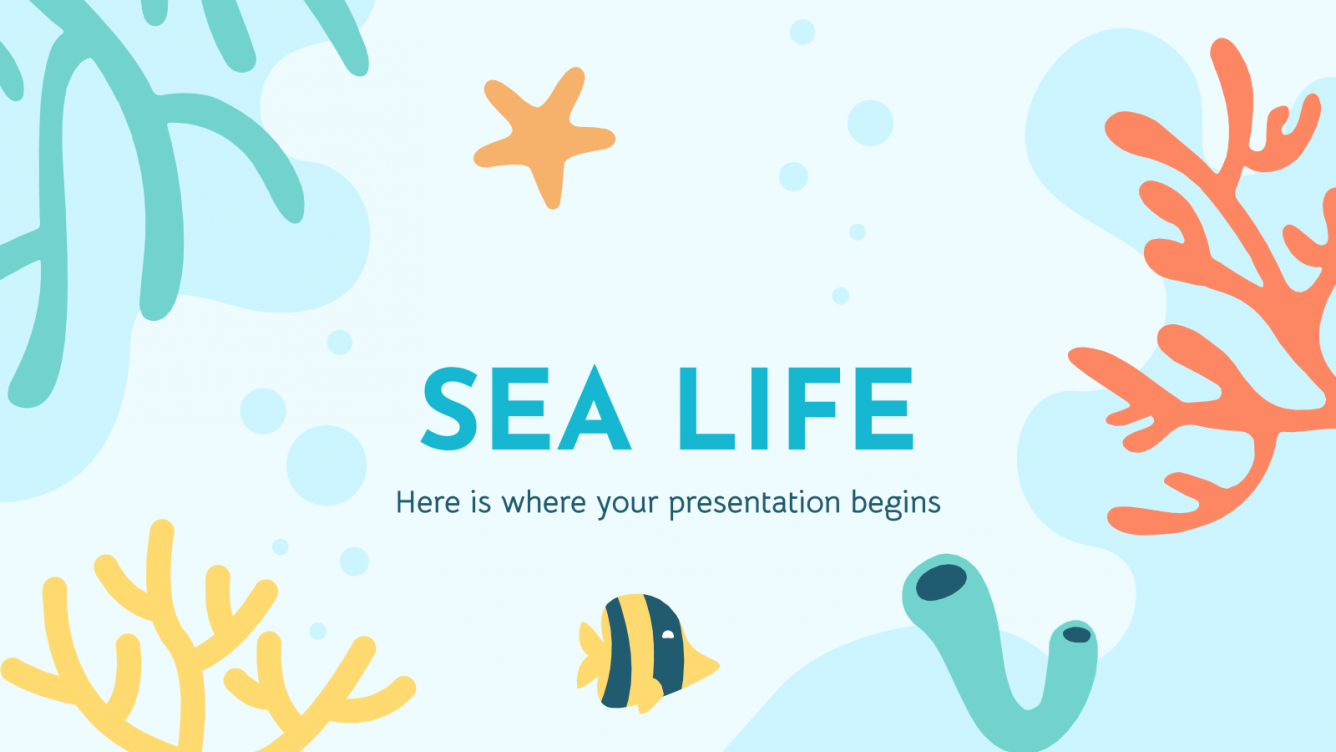 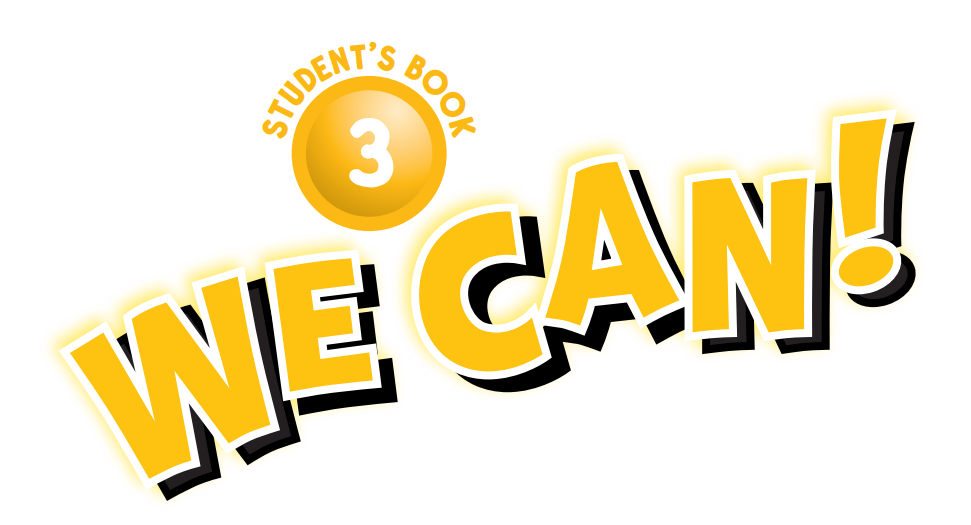 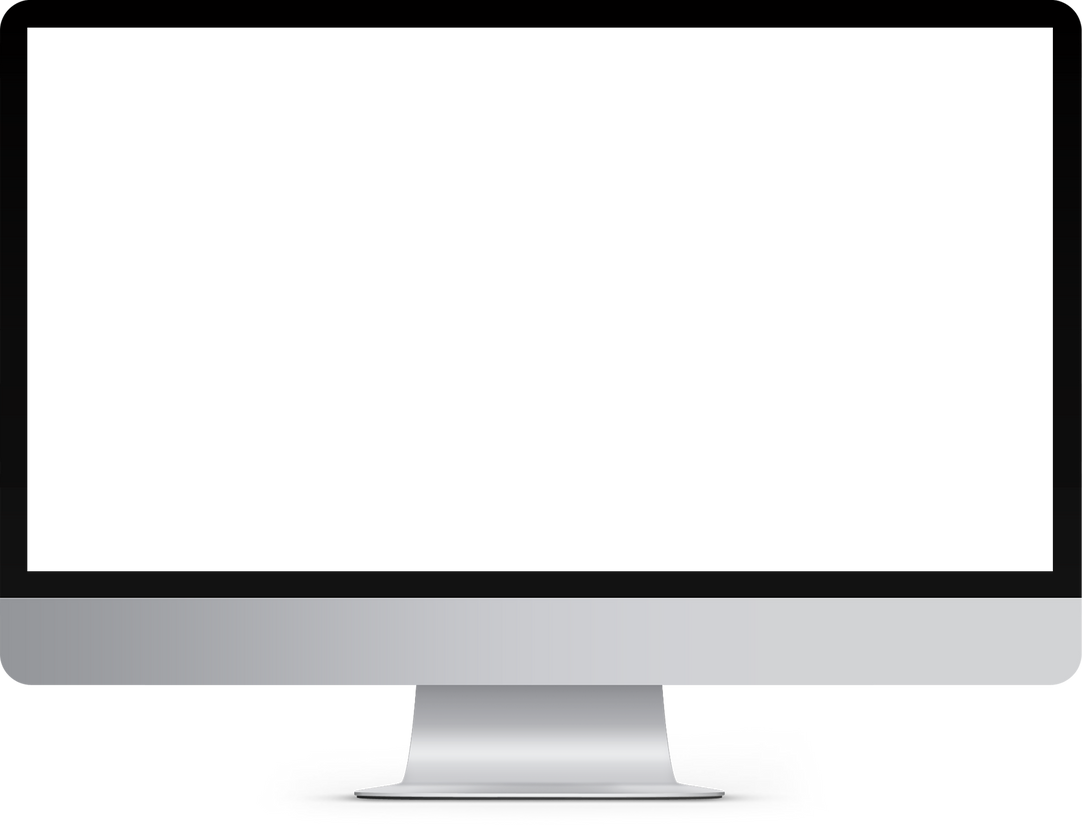 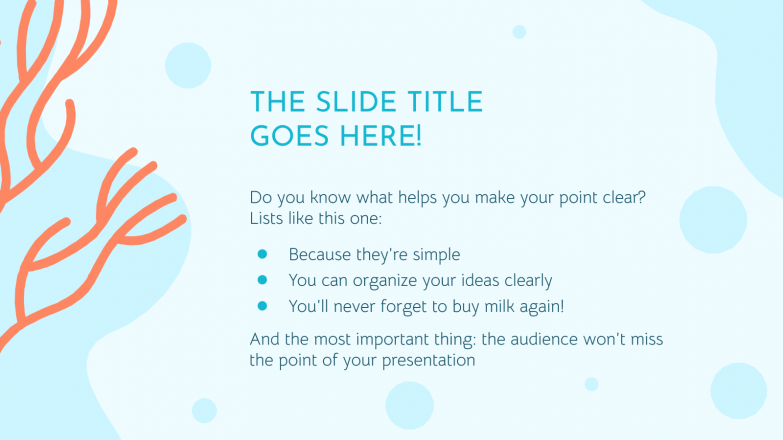 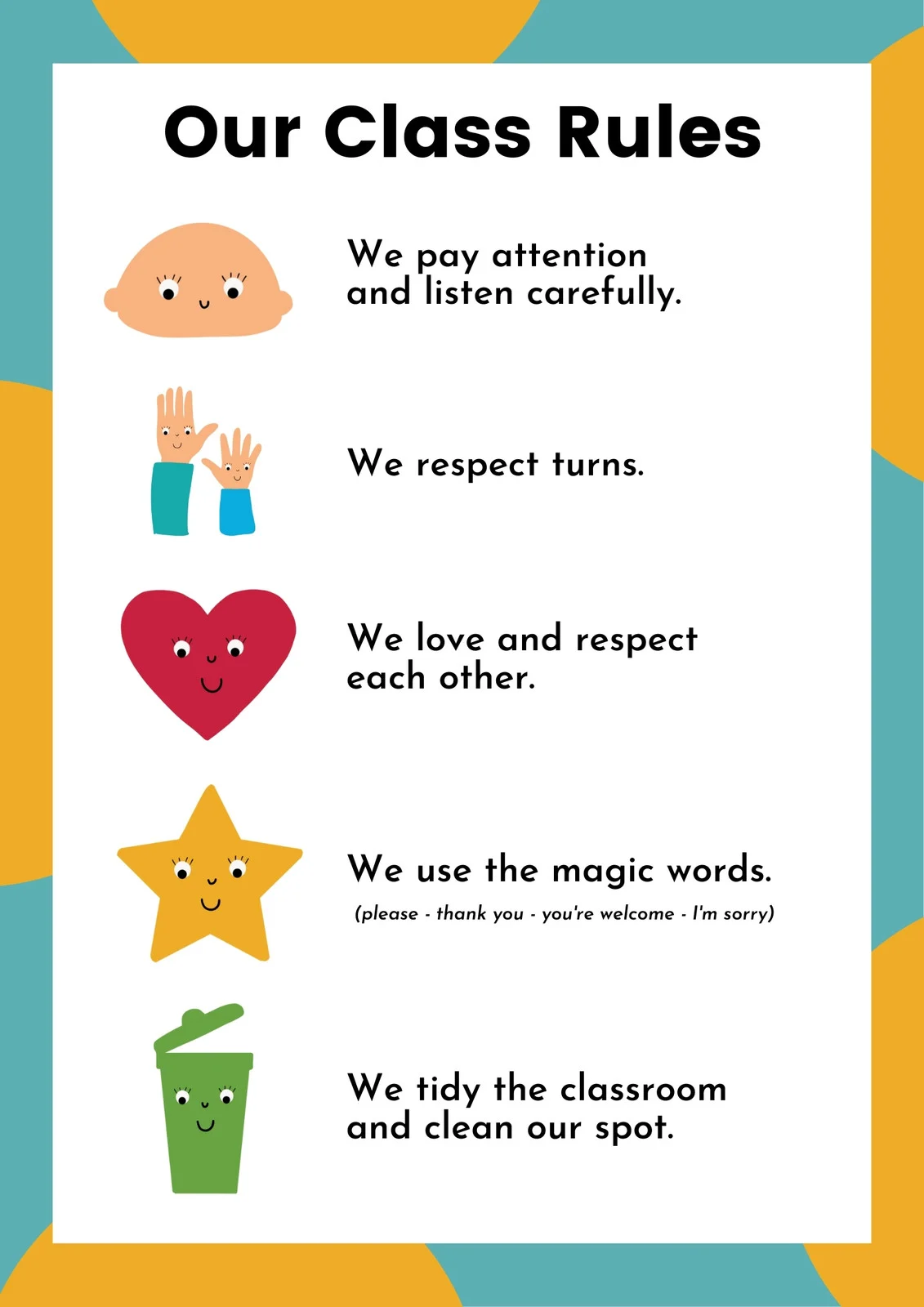 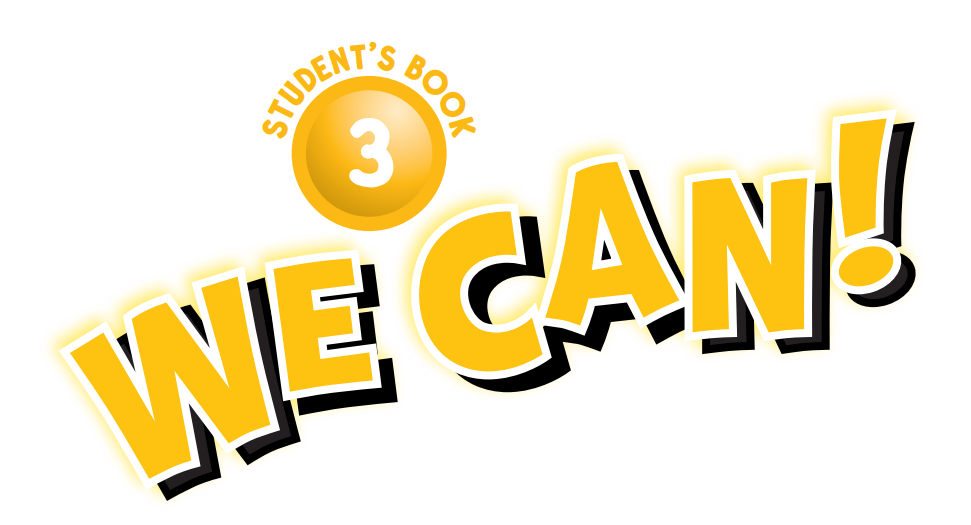 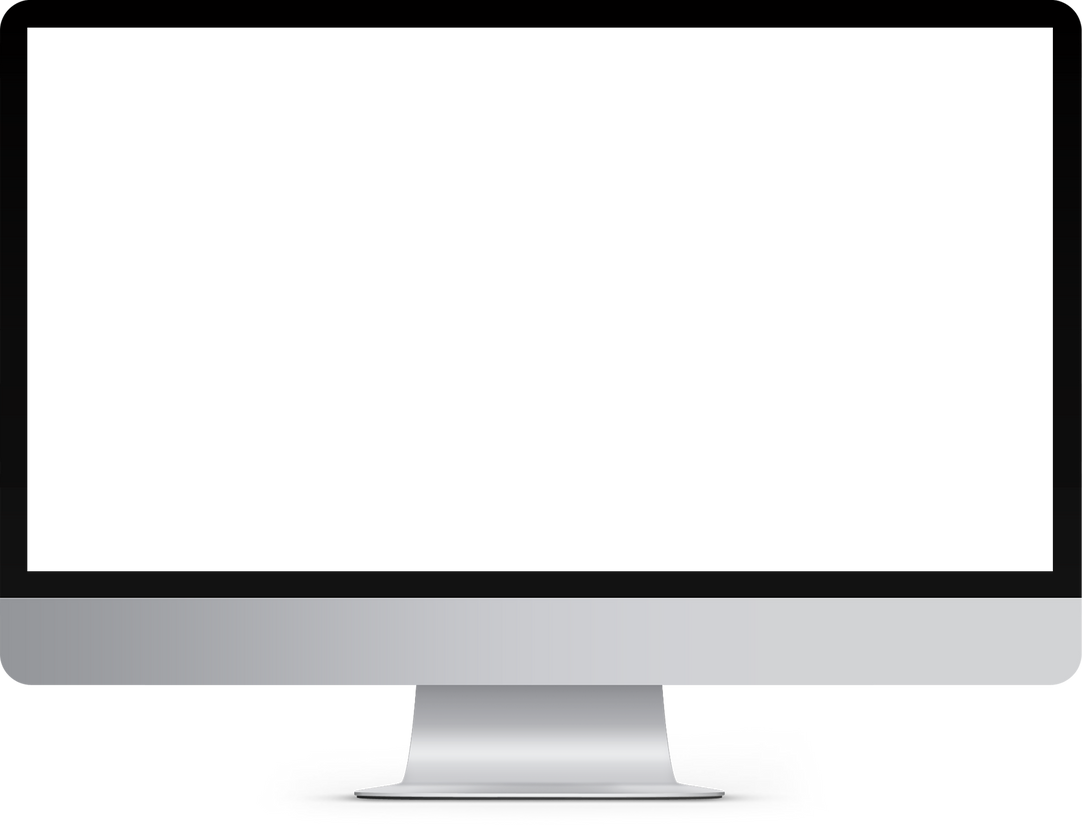 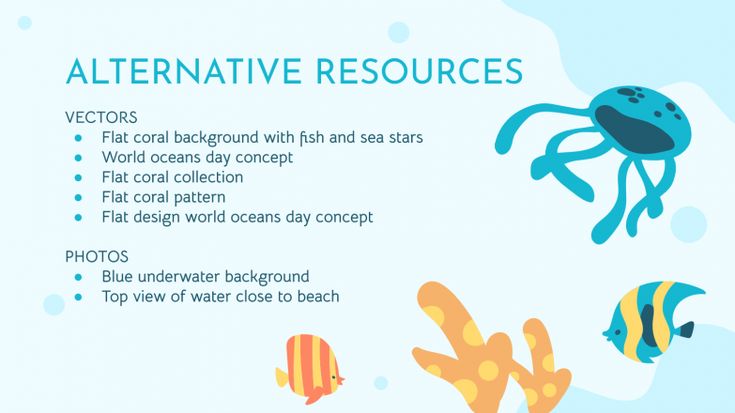 Now make a comparison : 
( big )
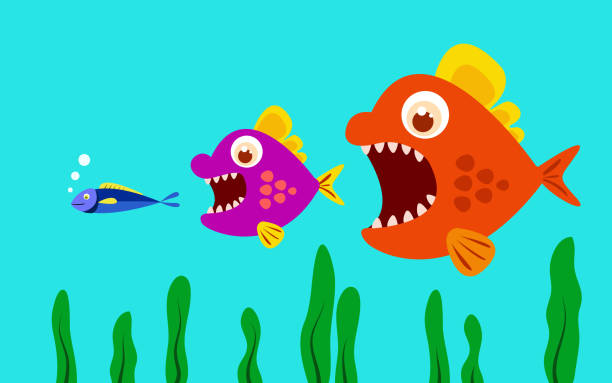 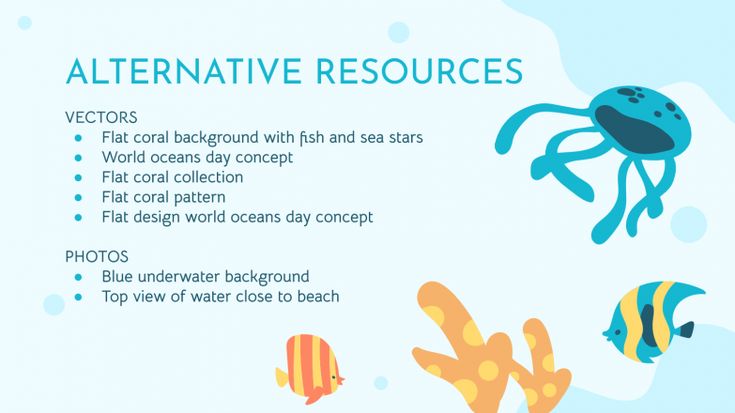 Now make a comparison : 
( small )
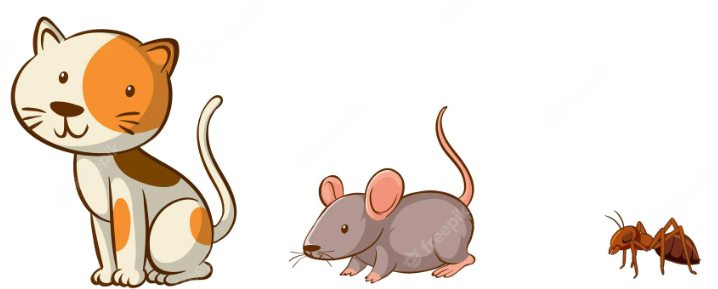 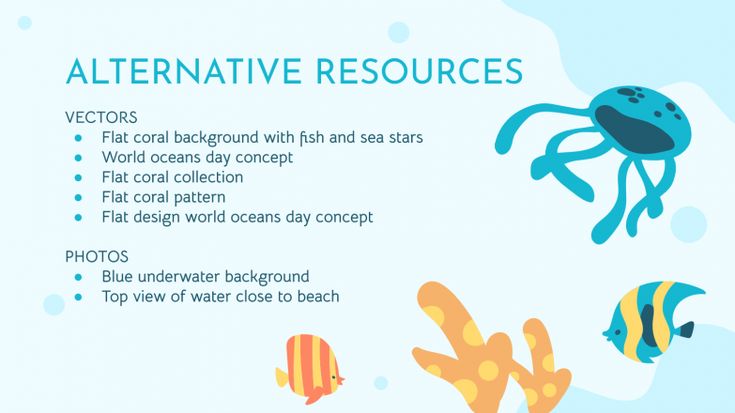 Now make a comparison : 
( long )
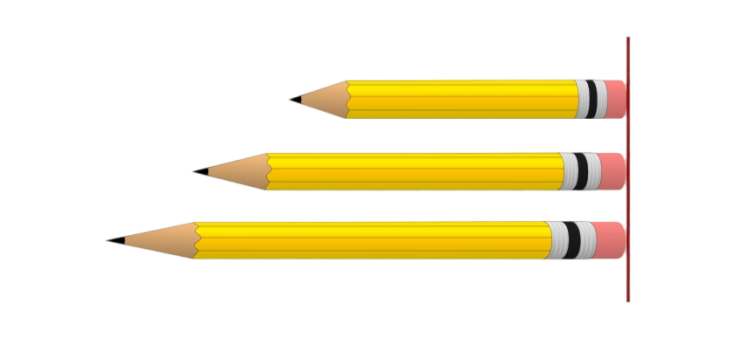 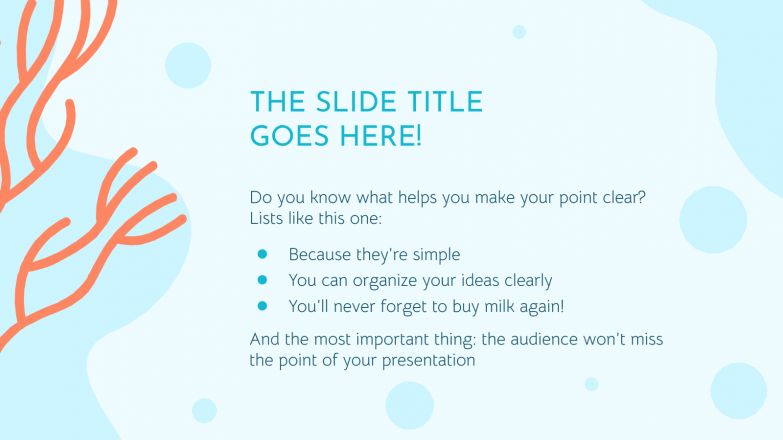 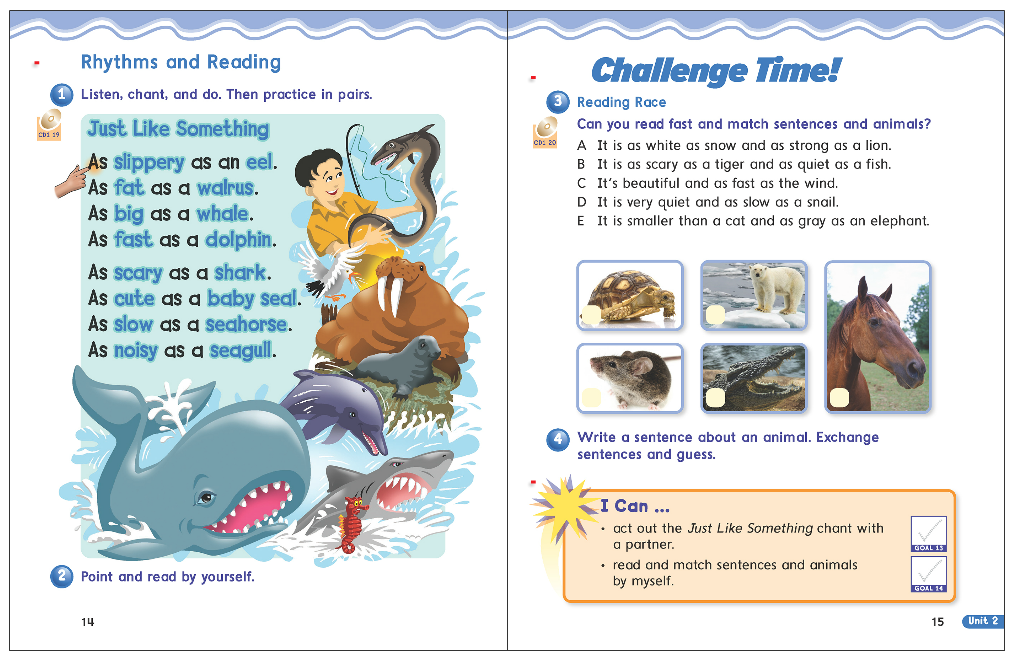 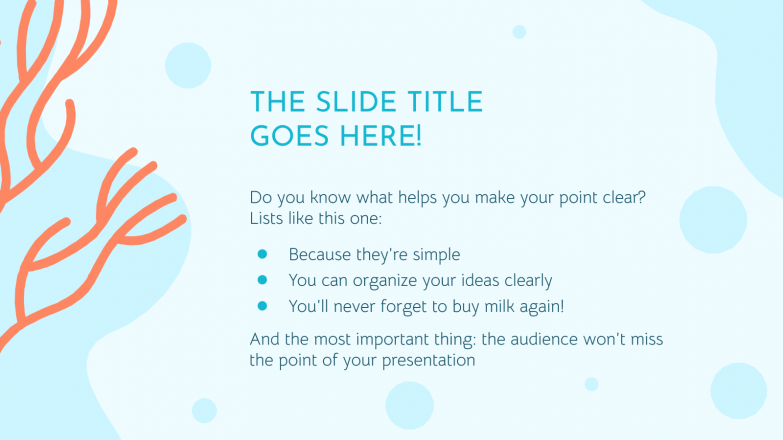 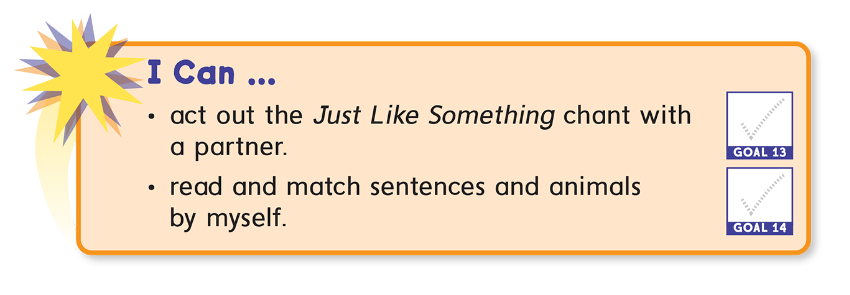 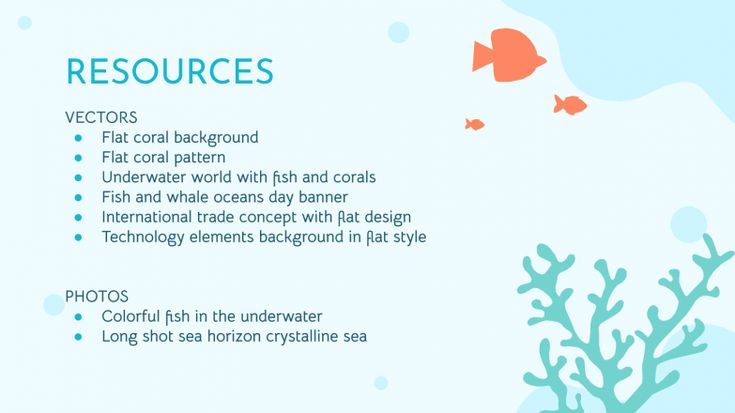 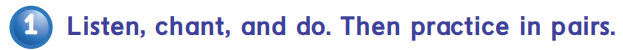 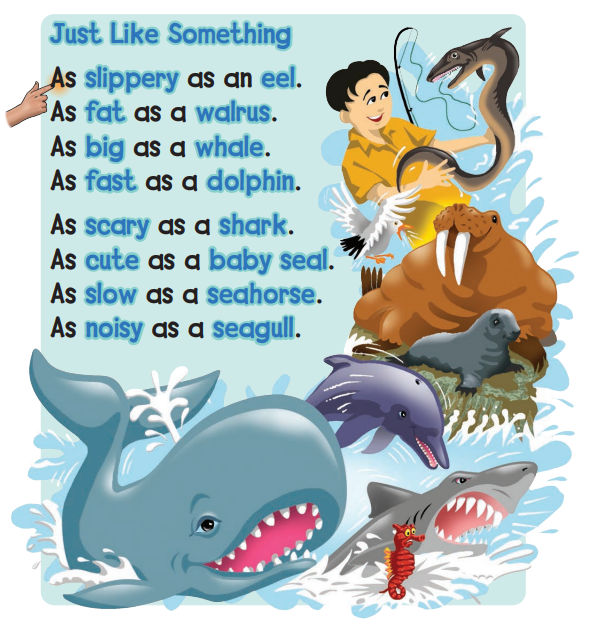 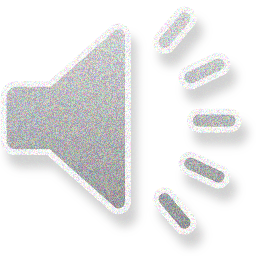 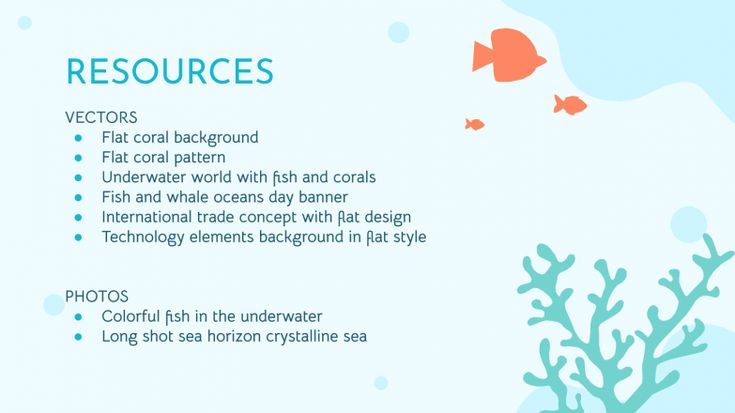 2
Point and read by yourself
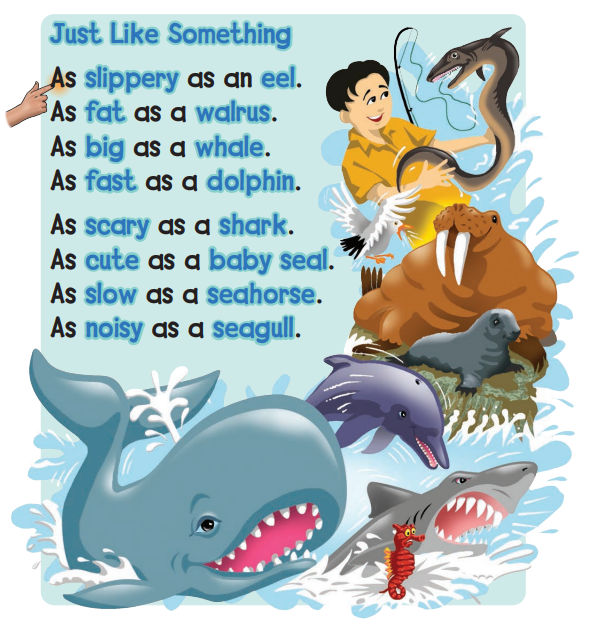 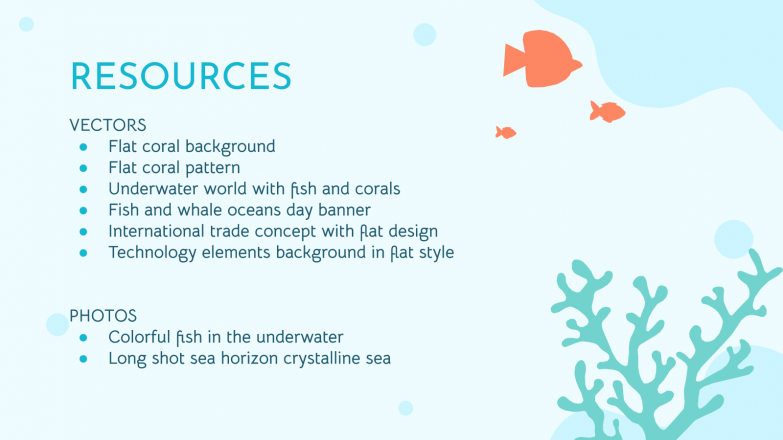 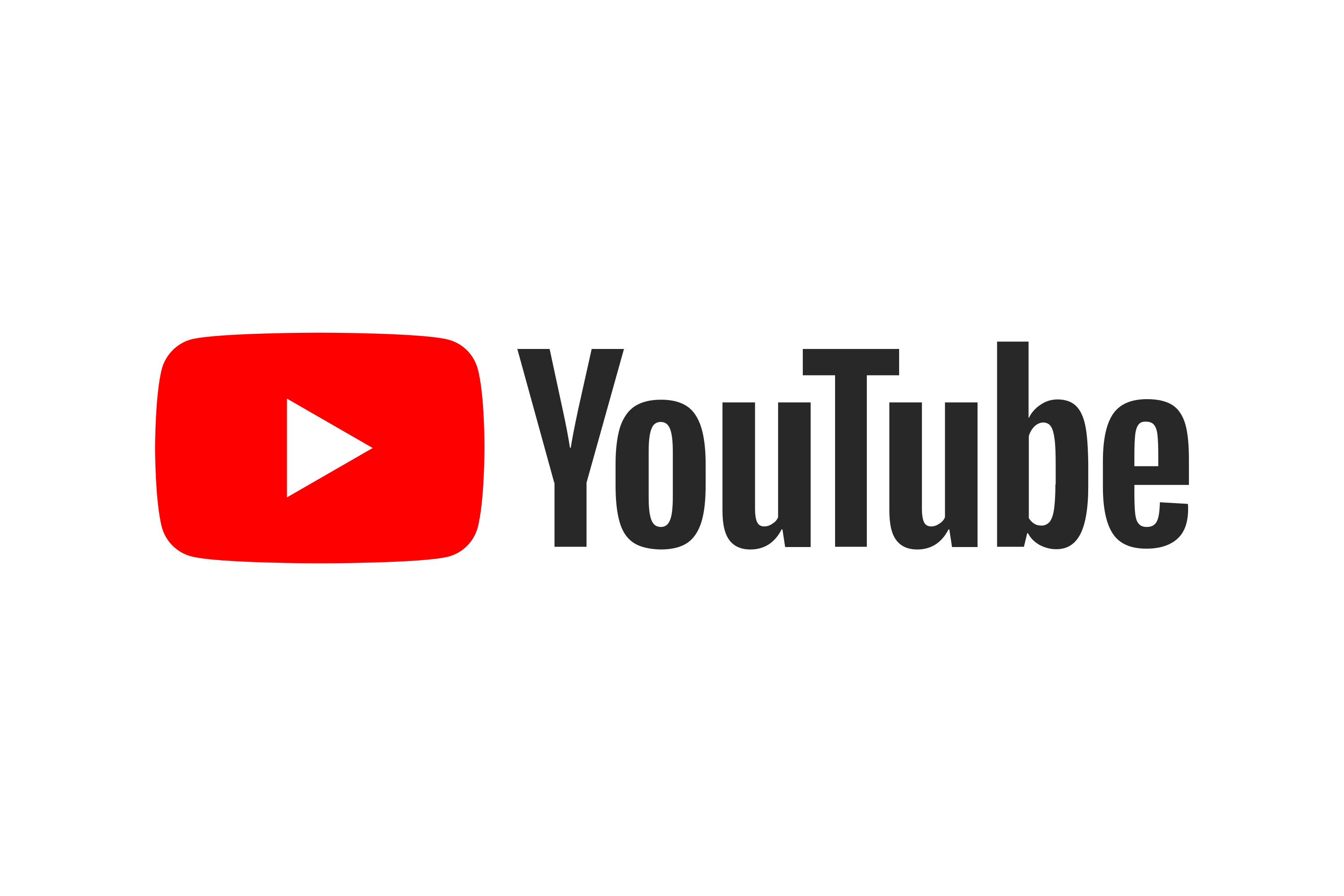 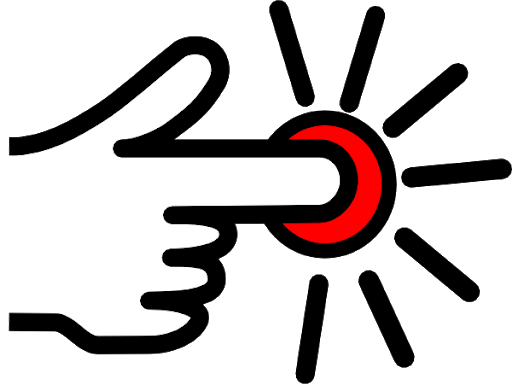 As … As 
As + Adjective + As + Noun

Ali  as tall as Ahmad
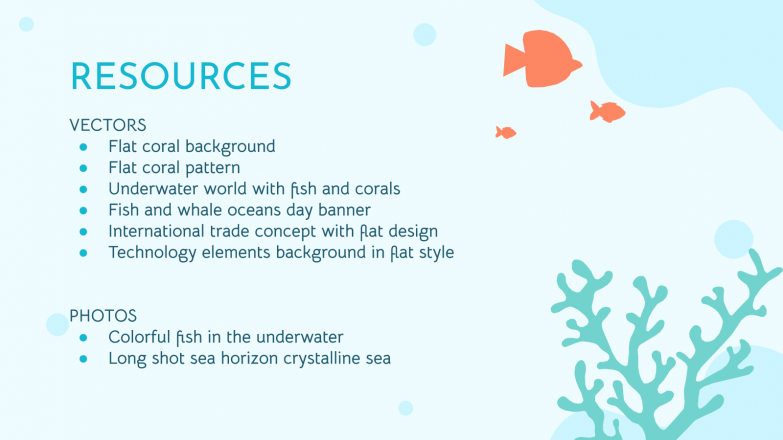 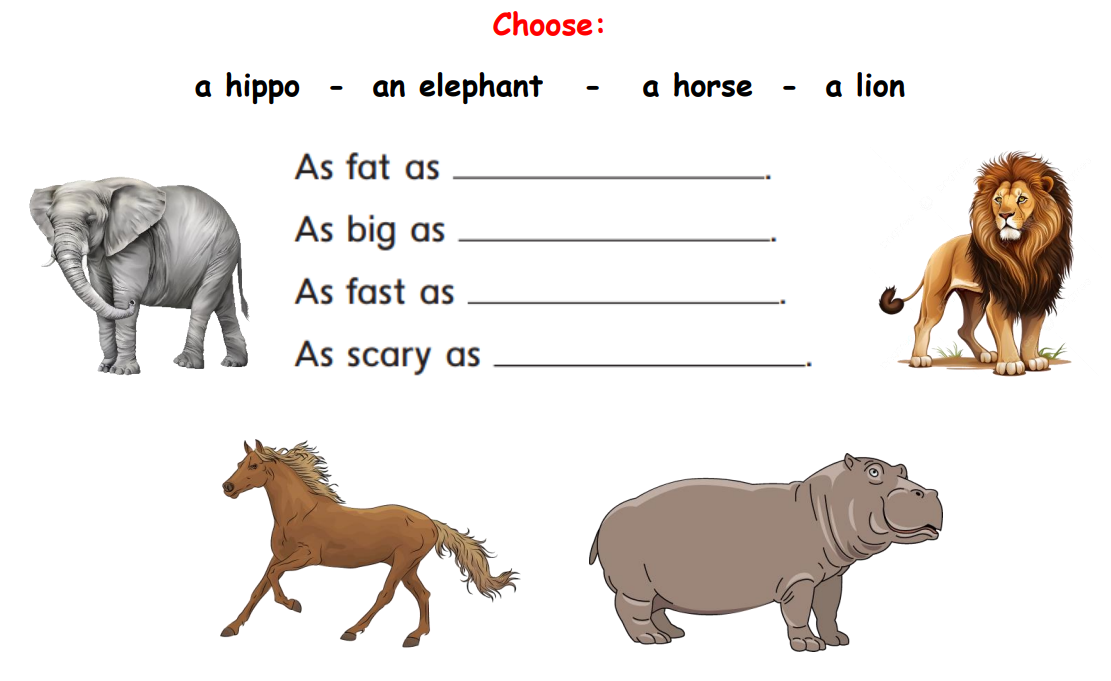 a hippo
an elephant
a horse
a hippo
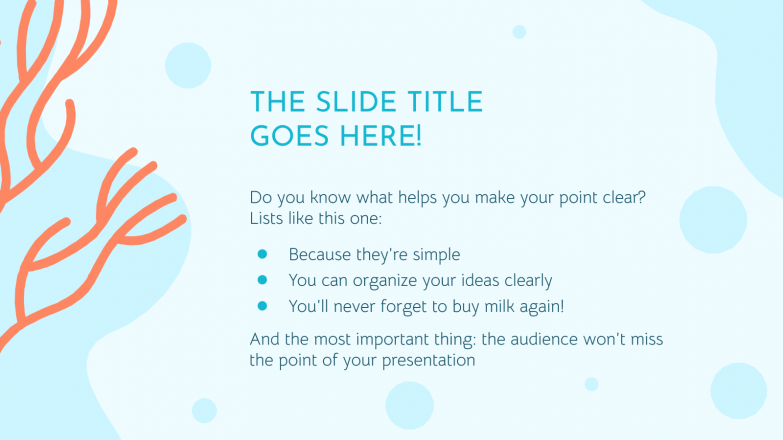 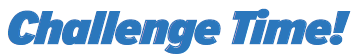 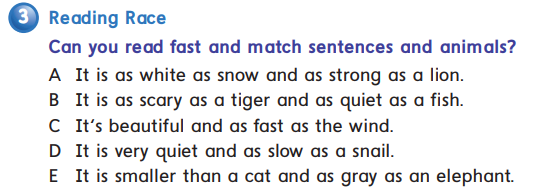 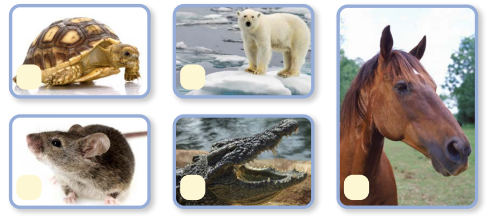 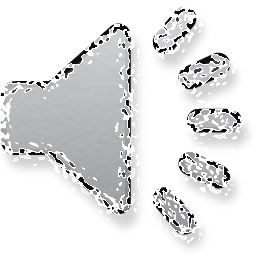 A
D
E
C
B
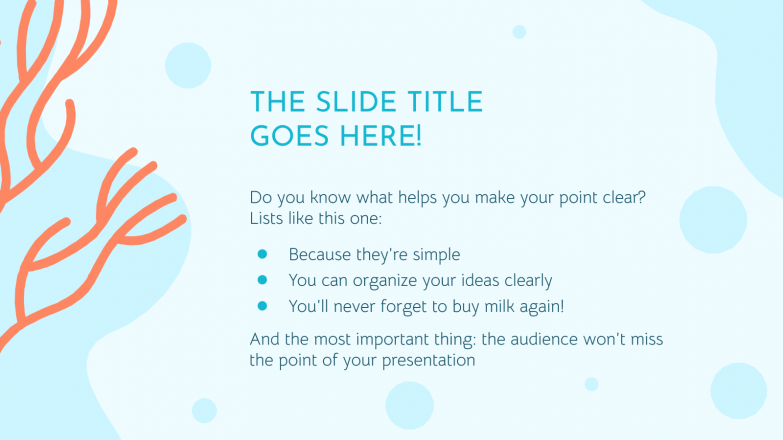 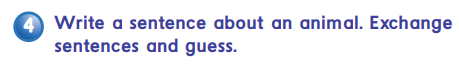 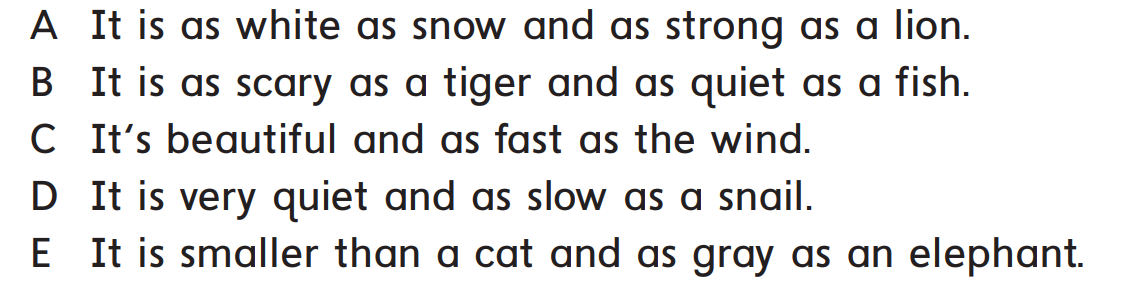 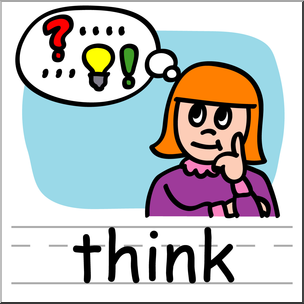 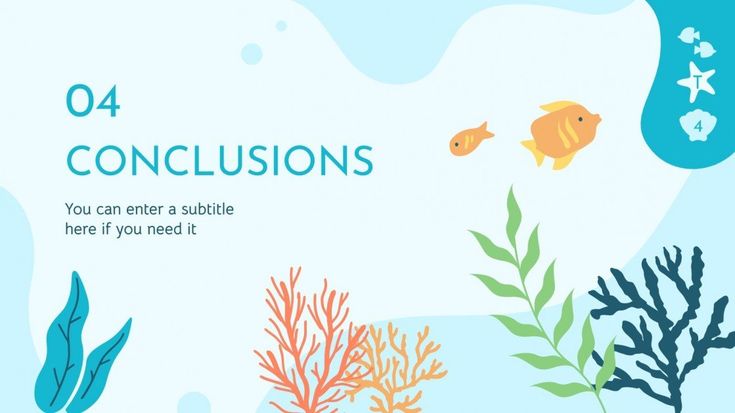 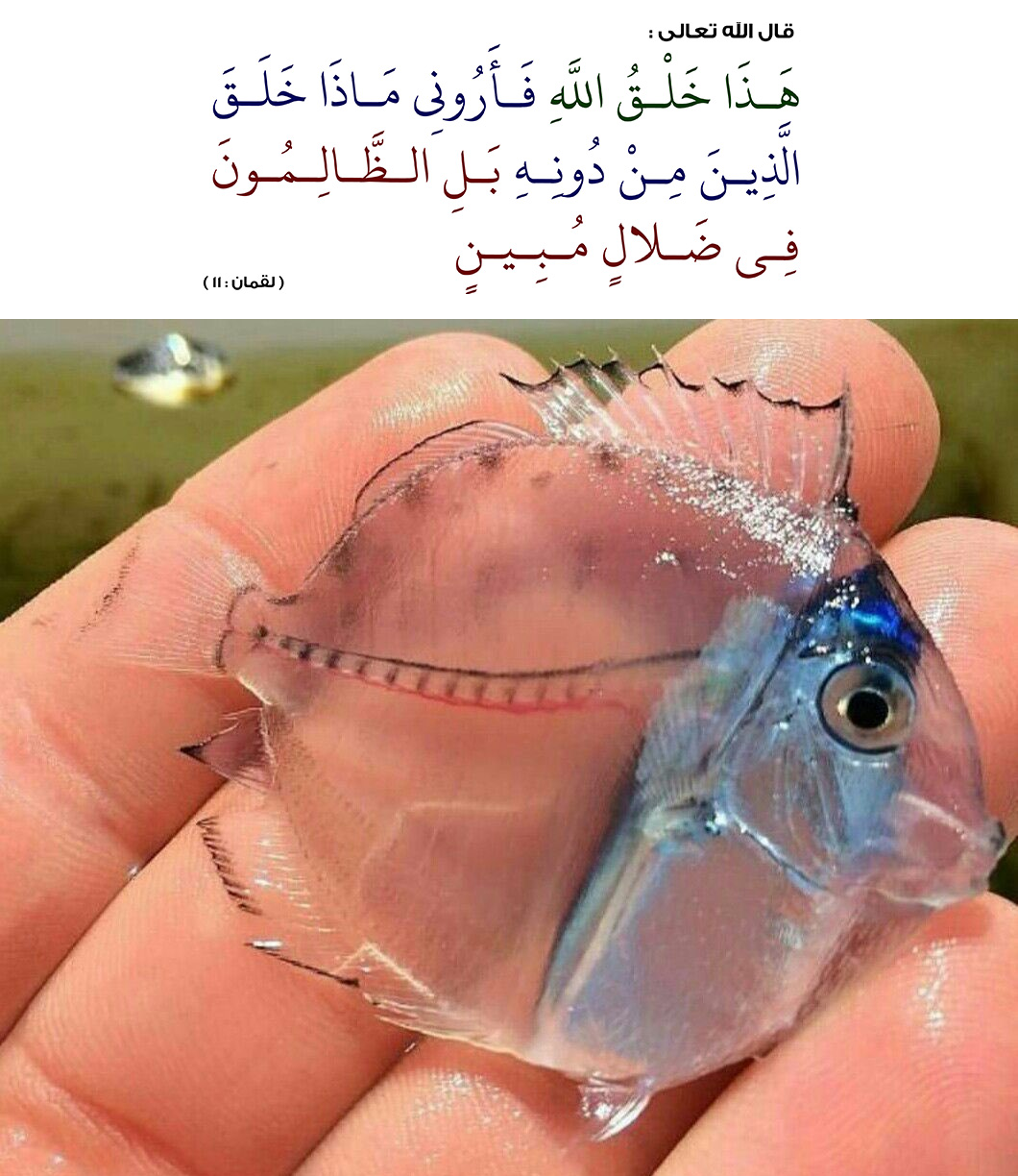 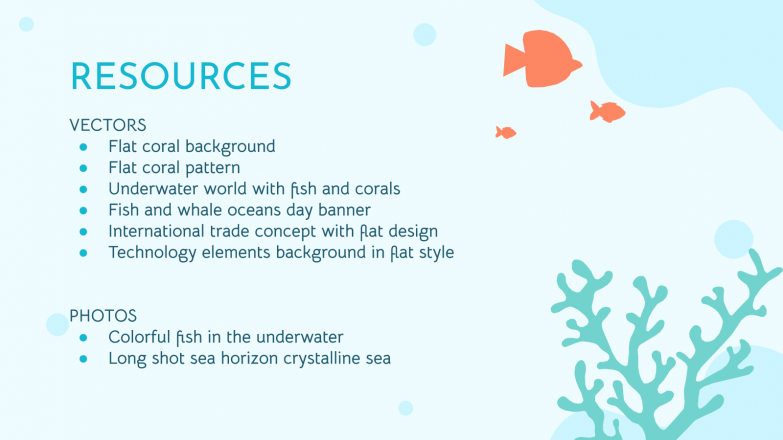 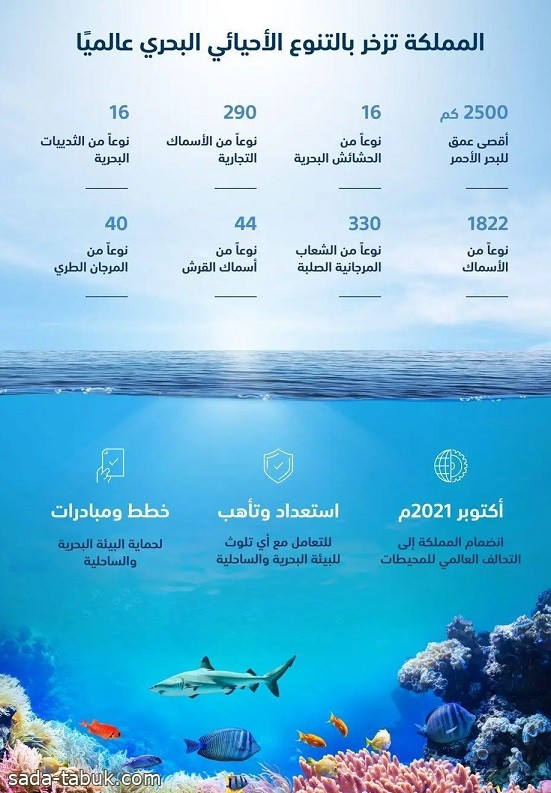 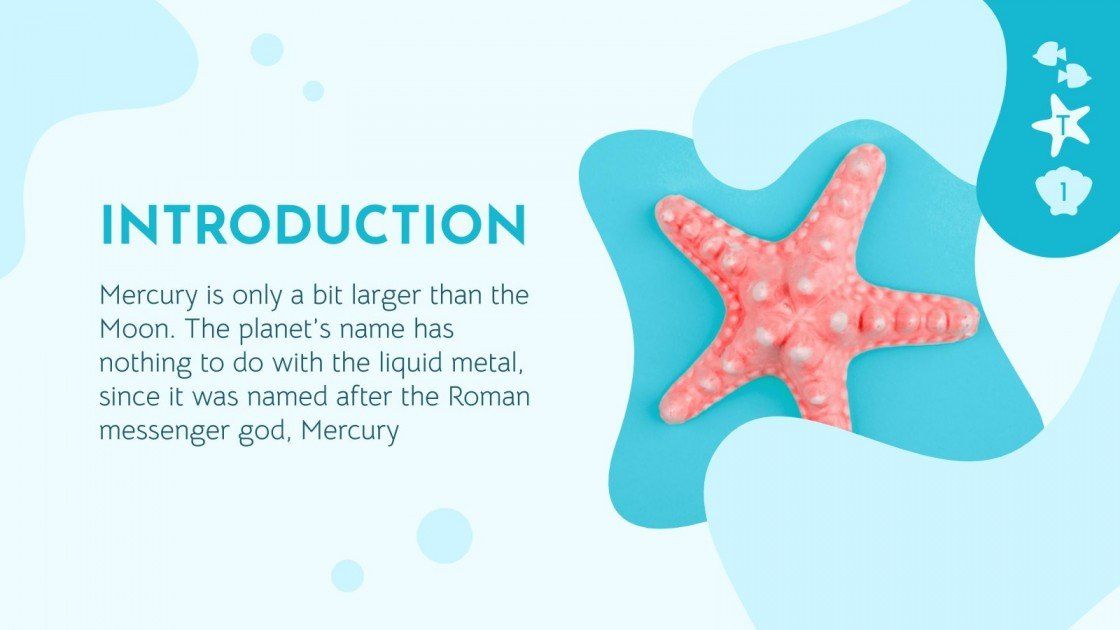 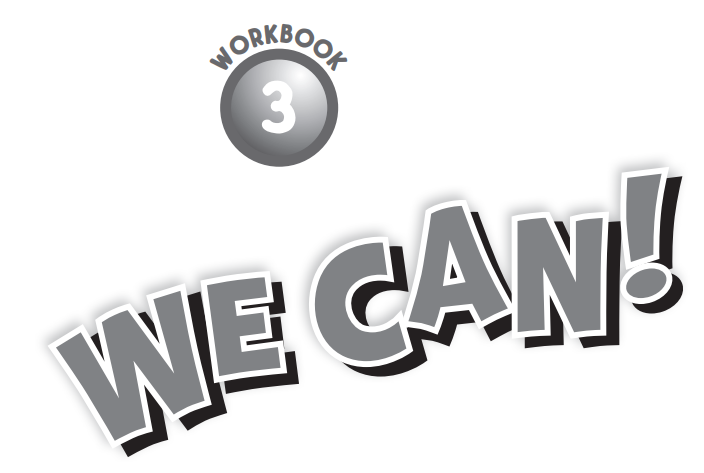 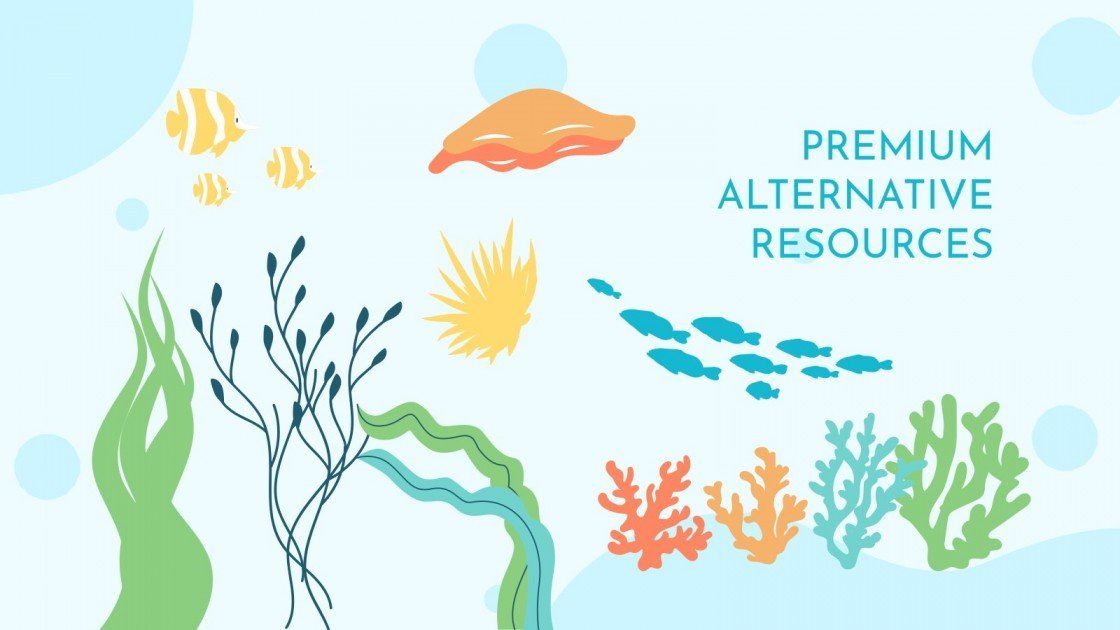 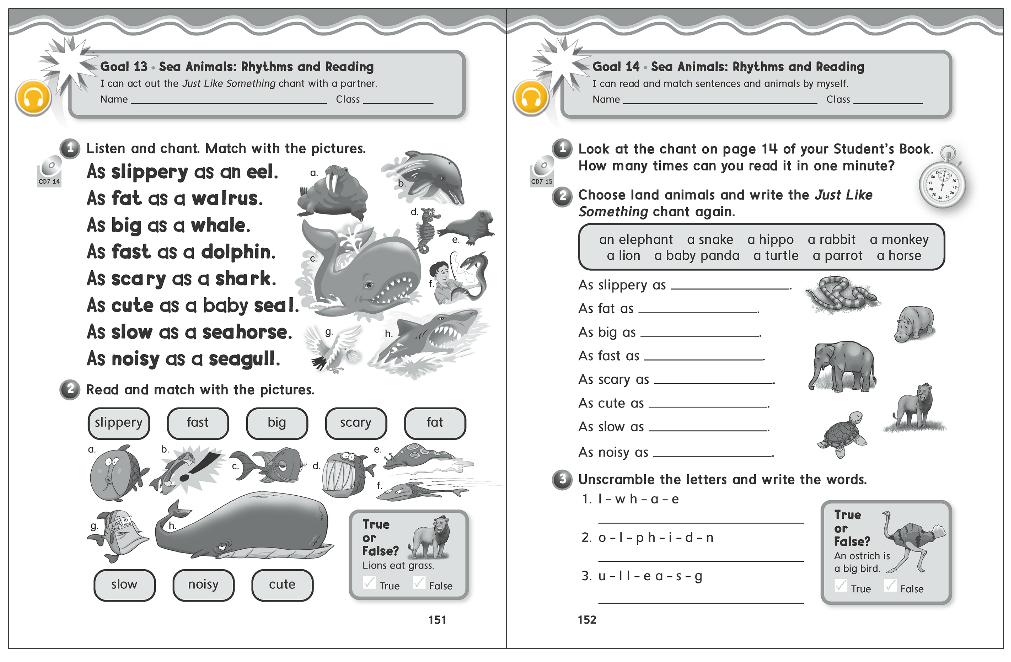 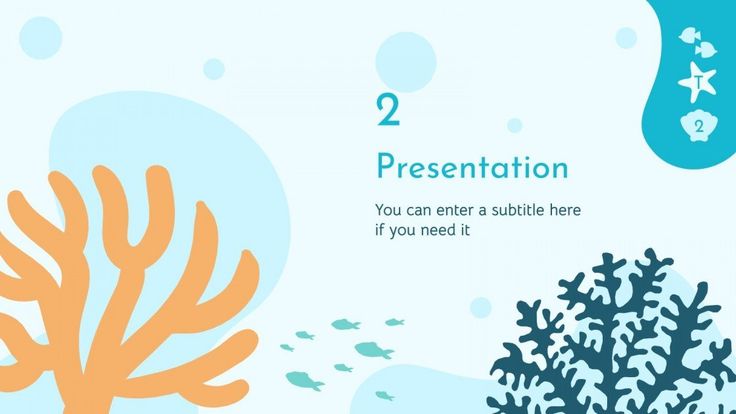 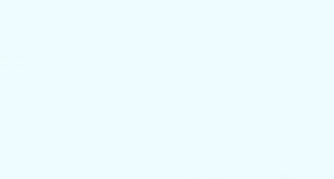 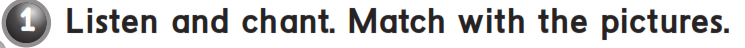 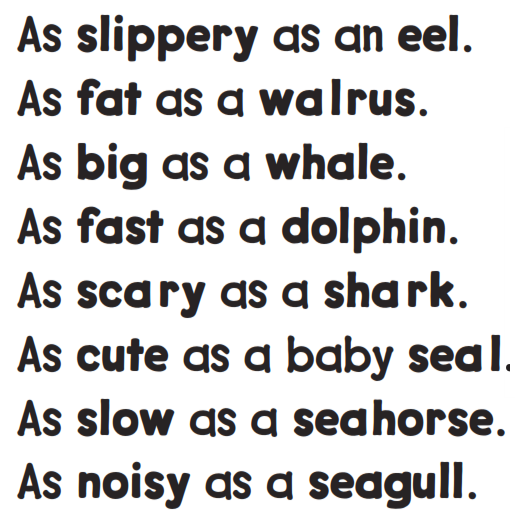 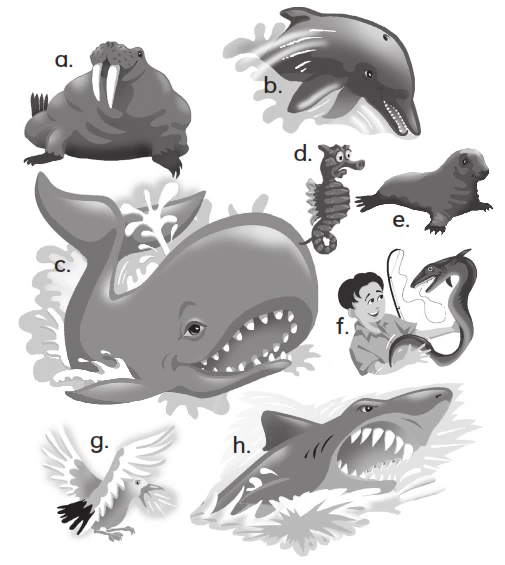 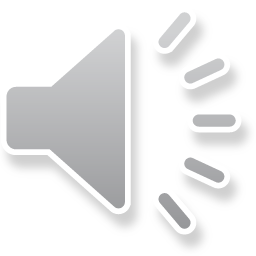 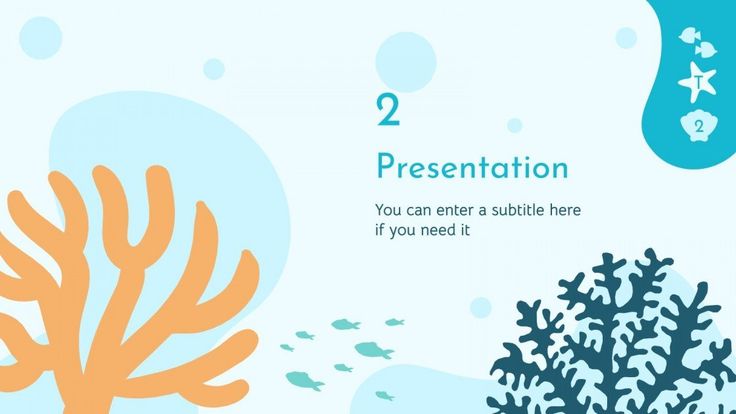 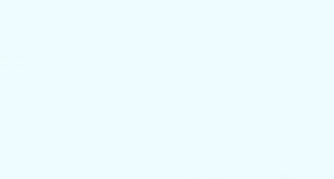 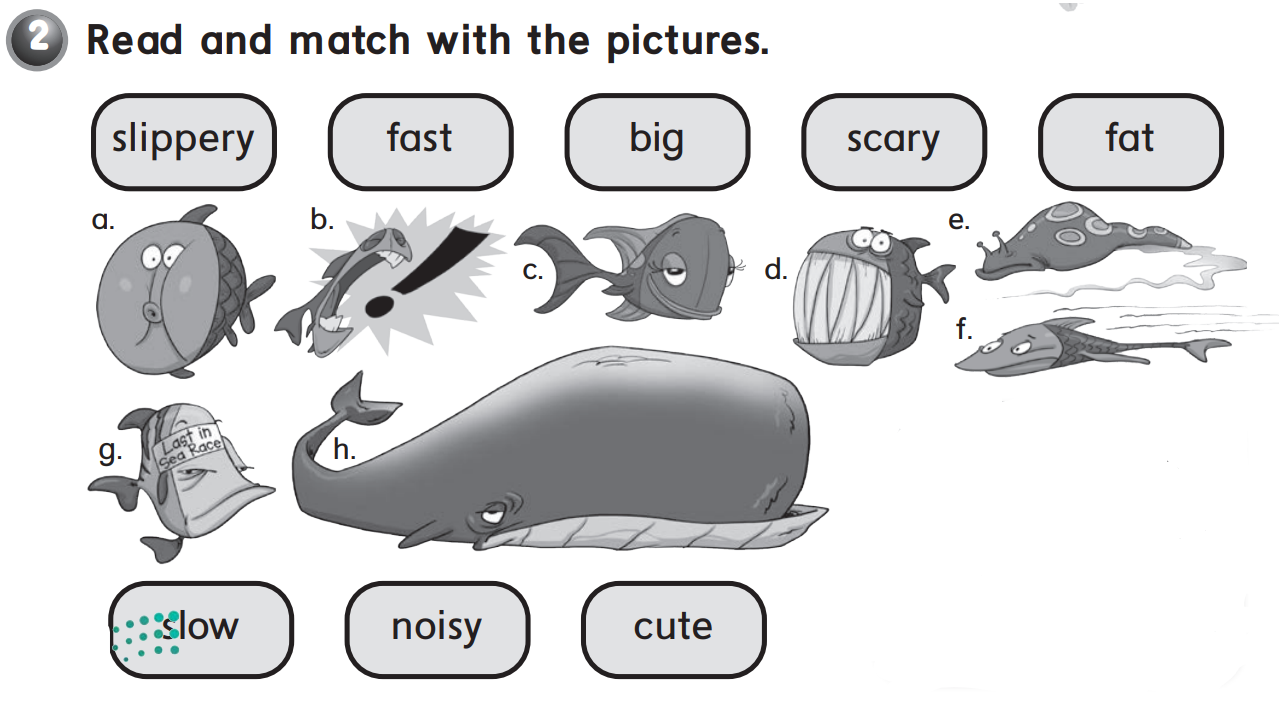 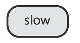 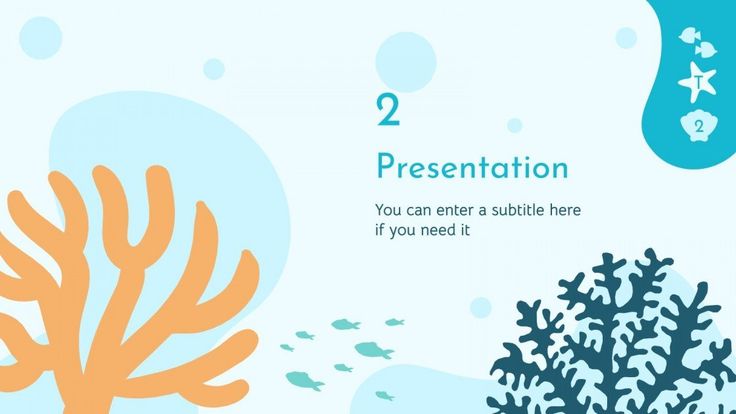 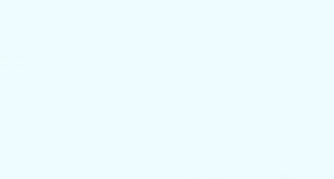 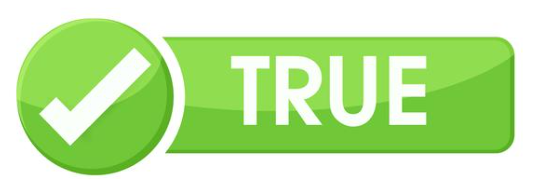 or
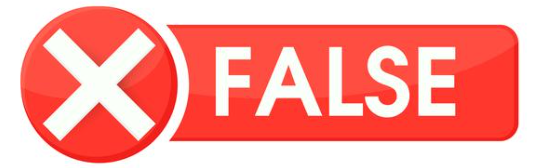 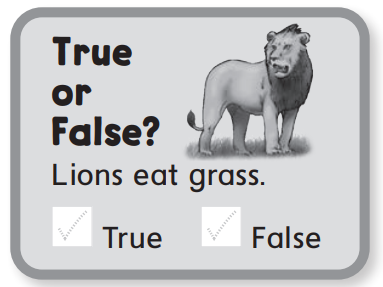 eat
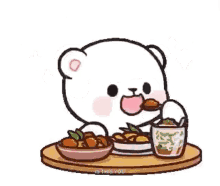 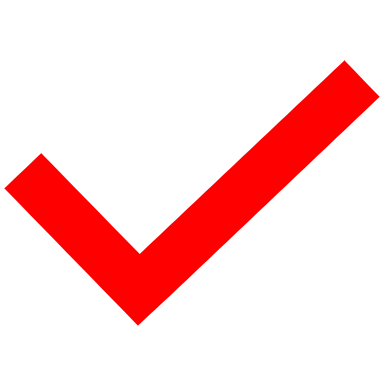 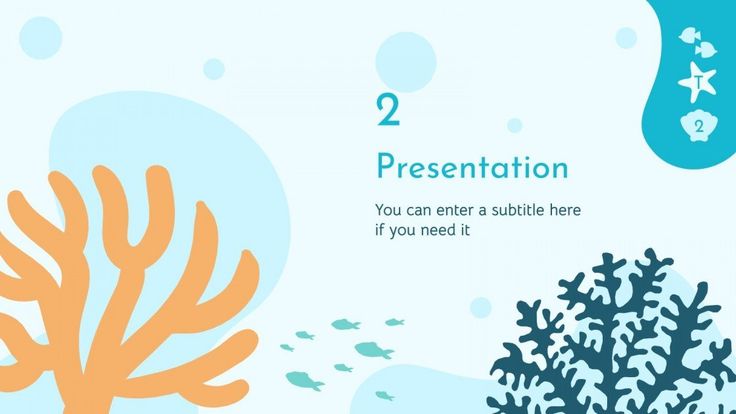 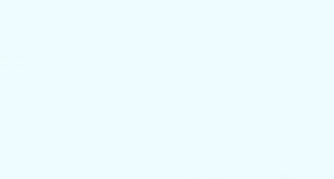 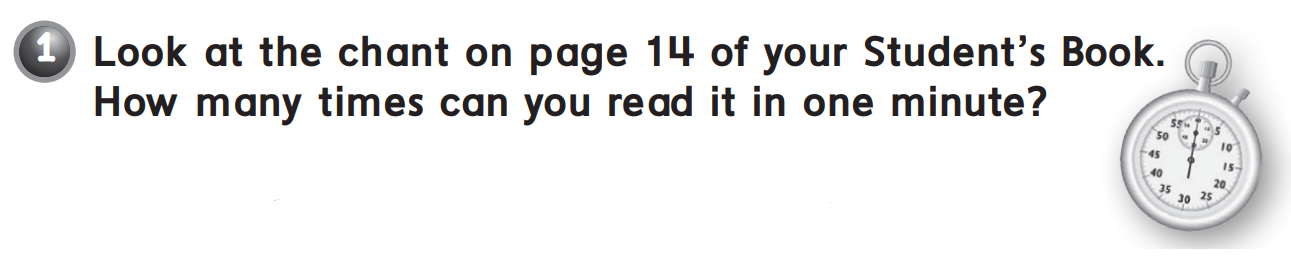 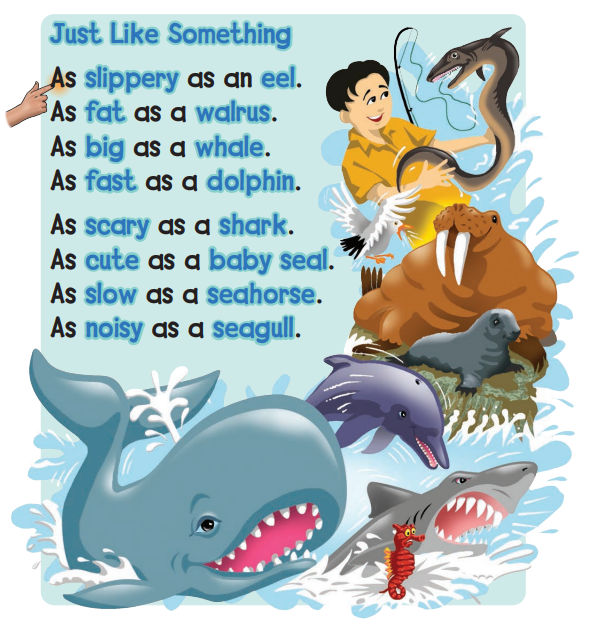 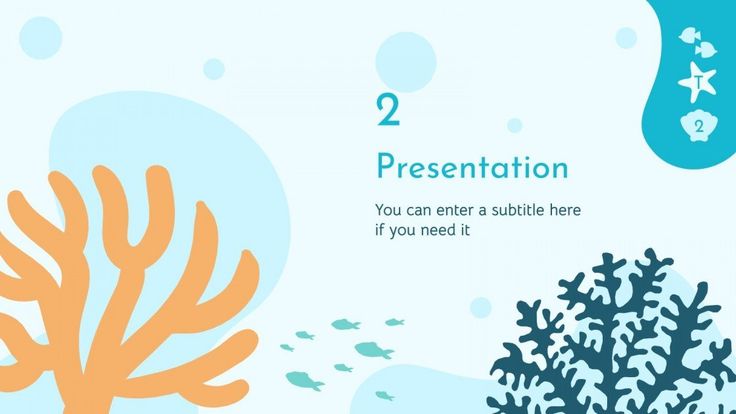 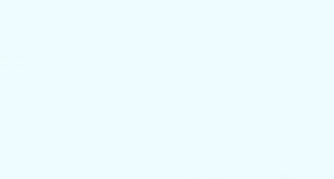 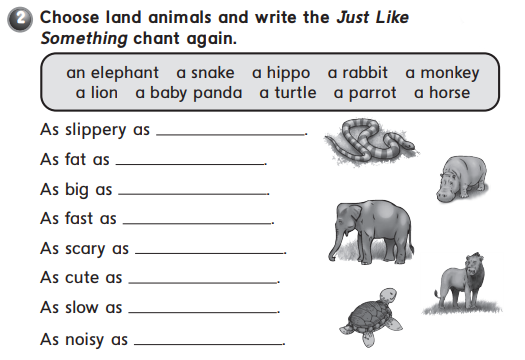 a snake
a hippo
an elephant
a horse
a lion
a rabbit
a turtle
a parrot
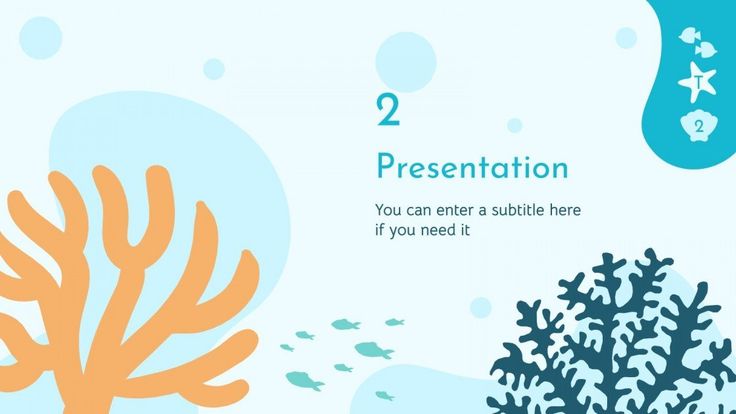 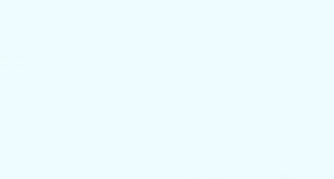 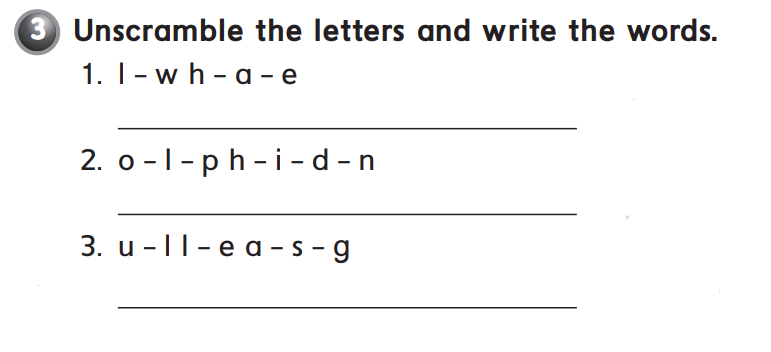 Whale
Dolphin
Seagull
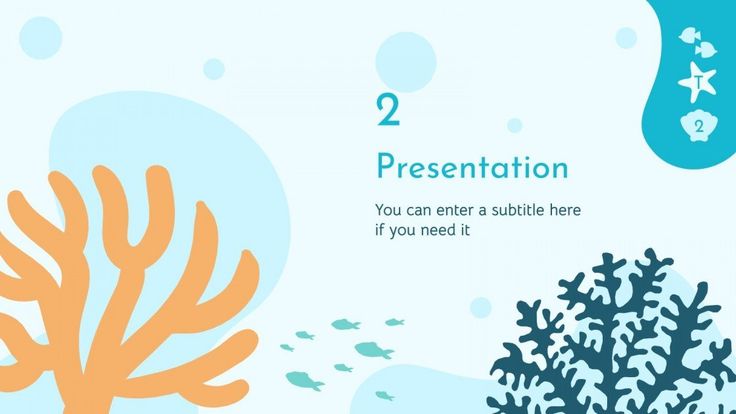 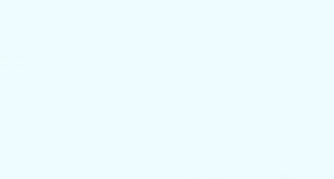 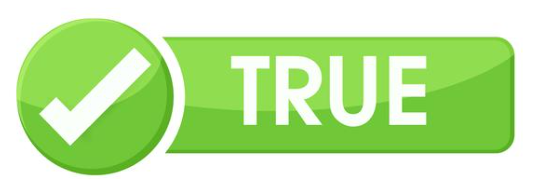 or
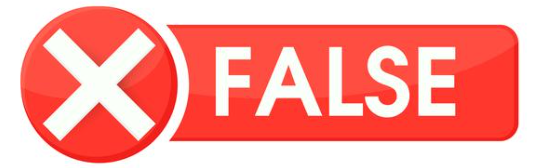 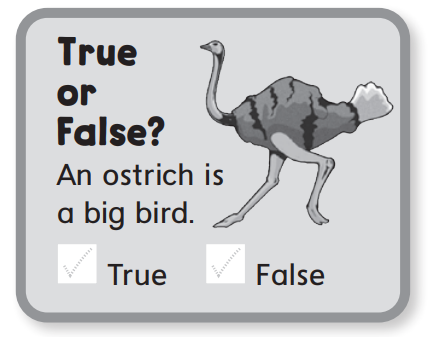 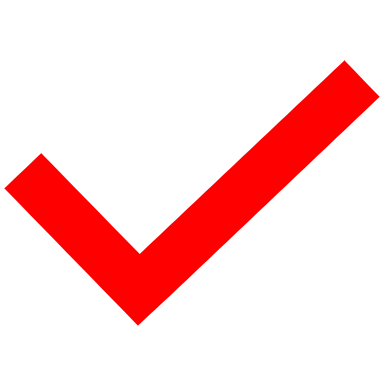 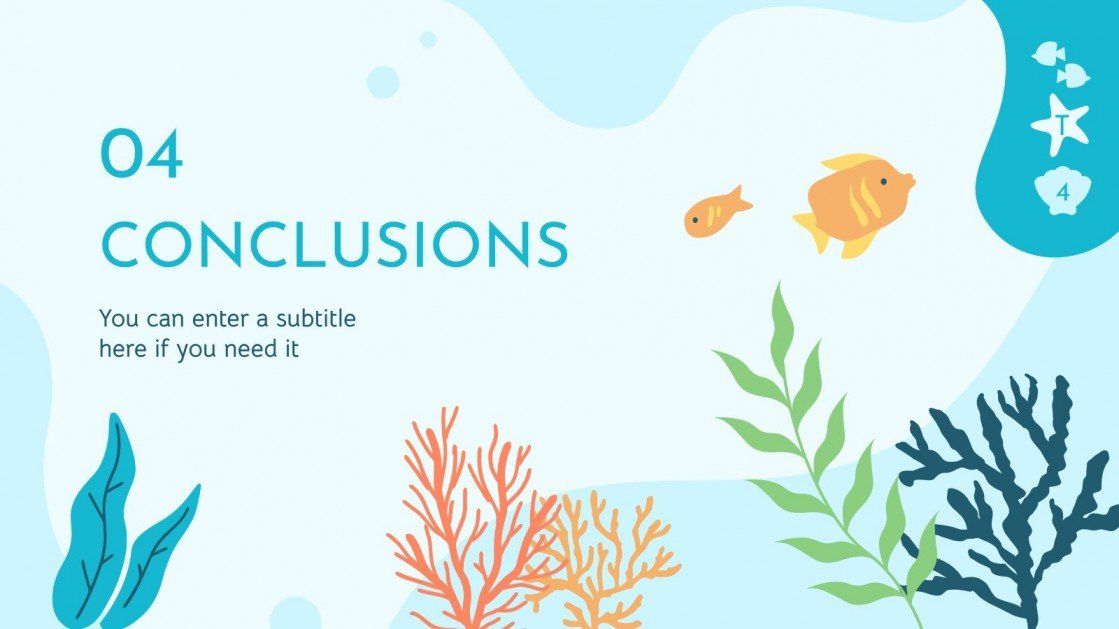 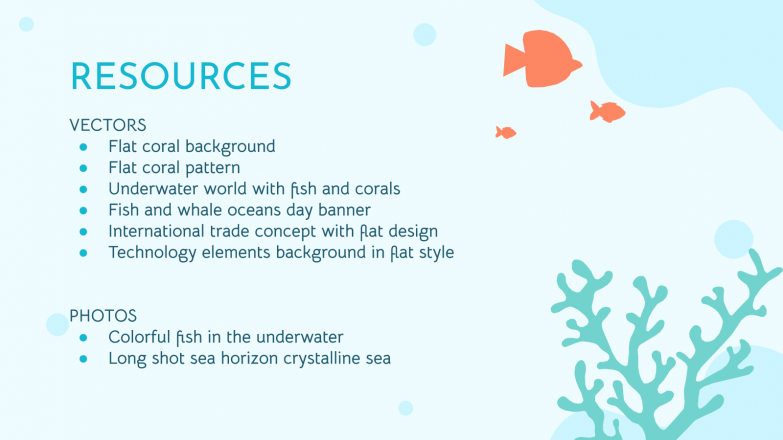 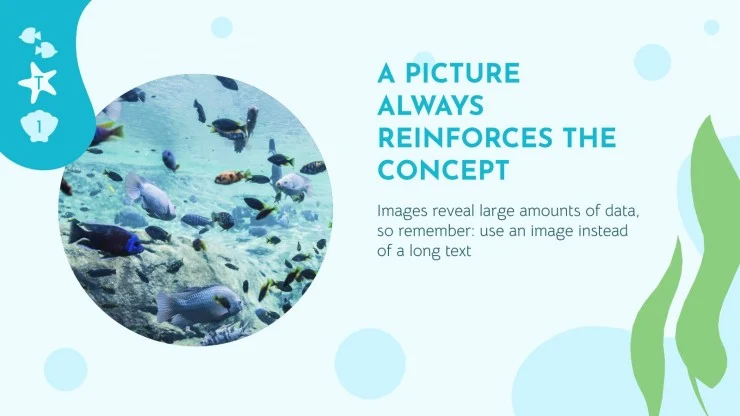